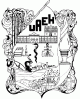 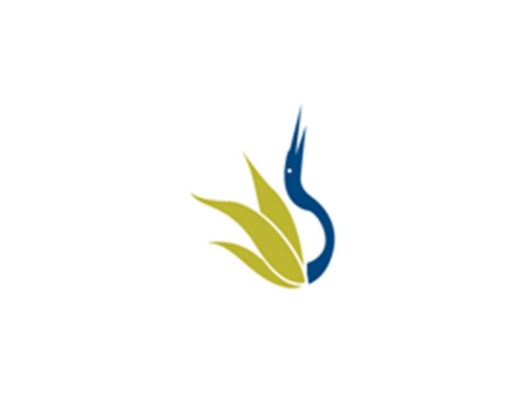 UNIVERSIDAD AUTÓNOMA DEL ESTADO DE HIDALGO
ESCUELA SUPERIOR DE ZIMAPÁN
Licenciatura en Contaduría

Tema: Conceptos Básicos
 

L.C. Beatriz Caballero Máximo

Enero a Junio de 2016
Tema: Conceptos Básicos

                          Resumen (Abstract)

El Sistema de Información Contable esta diseñado para  predeterminar, registrar, acumular, distribuir, controlar, analizar, interpretar e informar de los costos de producción, distribución, administración y financiamiento; para una correcta toma de decisiones.
The Accounting Information System is designed to predetermine , record, collect , distribute, monitor, analyze , interpret and report on the costs of production, distribution , administration and financing

                Palabras clave: (keywords)
Contabilidad de costos y toma de decisiones 
Cost accounting and decision-making
Objetivo general:


Analizar los objetivos y  características de los  diversos sistemas para determinar el costo unitario de los productos  tangibles e intangibles de una entidad, y aplicar las técnicas para valuar las operaciones productivas mediante los diversos sistemas de costos históricos, tanto por órdenes de trabajo como por procesos.
Nombre de la unidad:


UNIDAD I: Clasificación de los Costos


Objetivo de la unidad:

Identificar los conceptos básicos  y clasificación de los costos para aplicar las técnicas de costeo.
Tema:

1.1. Conceptos Básicos
 

   
En el área contable existen  procedimientos, técnicas, registros e informes estructurados sobre la base de la teoría de la partida doble y otros principios técnicos, que tienen por objeto la determinación de los costos unitarios de producción y el control de las operaciones fabriles.
Introducción:
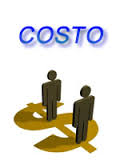 Es la suma de recursos y esfuerzos 
que se han invertido  para producir algo
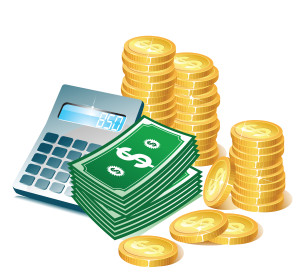 CONTABILIDAD DE COSTOS
Área de la contabilidad general
que comprende la sistematización, procesamiento, información y valuación de los costos de producción
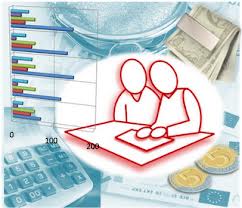 OBJETIVOS DE LA CONTABILIDAD DE COSTOS
Controlar las  operaciones 
y gastos
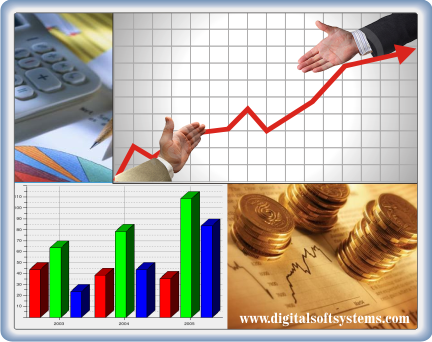 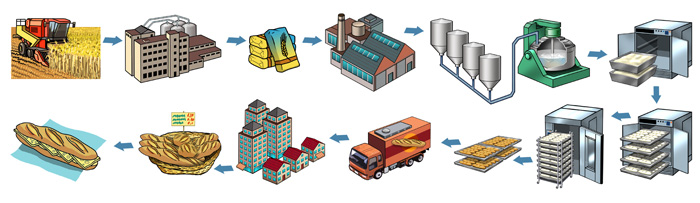 OBJETIVOS DE LA CONTABILIDAD DE COSTOS
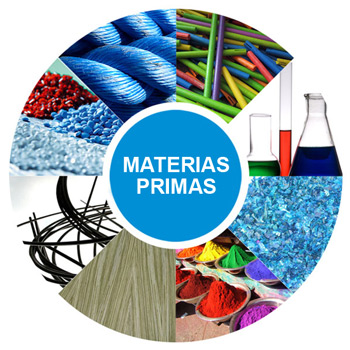 2. Obtener el  costo unitario
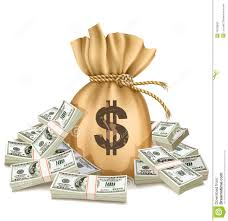 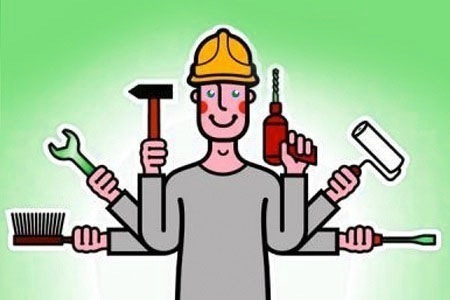 OBJETIVOS DE LA CONTABILIDAD DE COSTOS
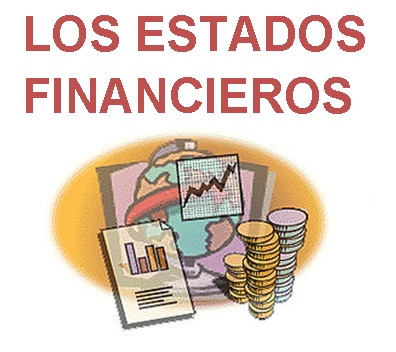 3. Proporcionar información amplia, oportuna y veraz
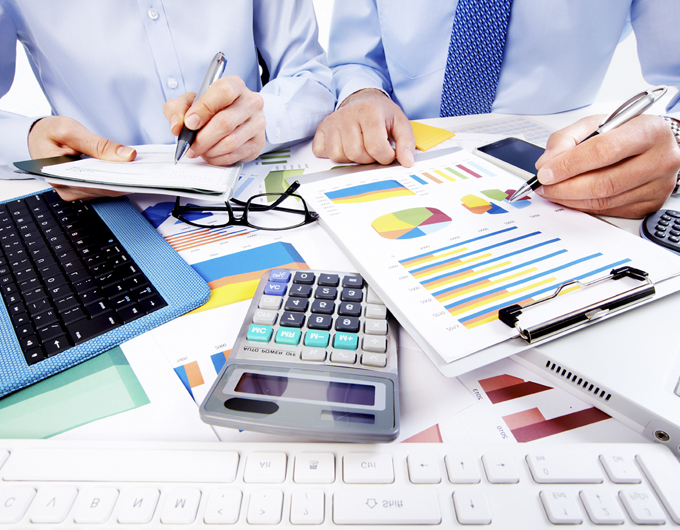 OBJETIVOS DE LA CONTABILIDAD DE COSTOS
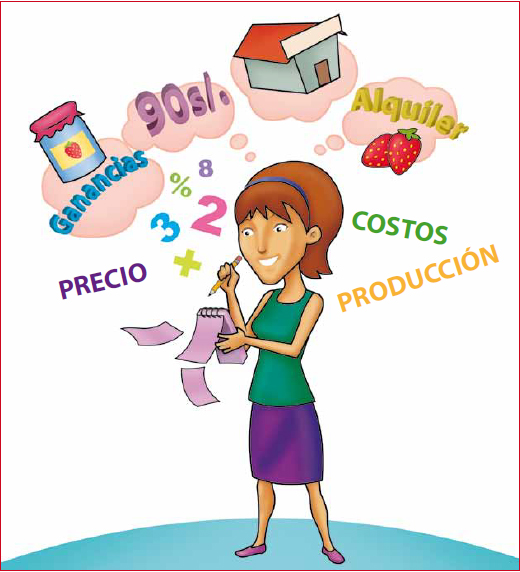 4. Lograr una  correcta  toma de decisiones
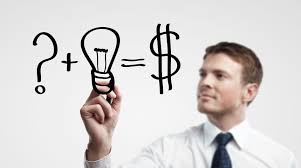 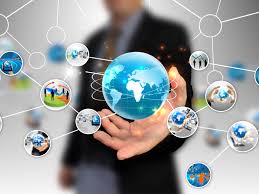 OBJETIVOS DE LA CONTABILIDAD DE COSTOS
5. Contribuir a la planeación de utilidades
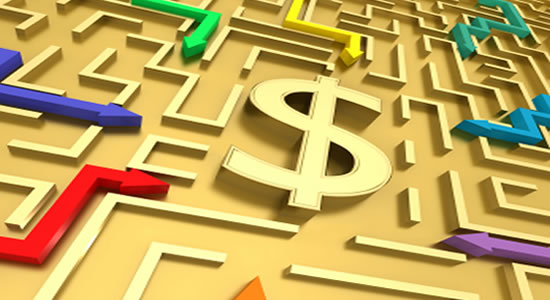 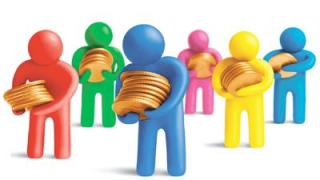 Conclusión
En las empresas se debe establecer un Sistema de Información Financiera que permita una correcta toma de decisiones
Bibliografía :



Cárdenas R. (1999) Contabilidad de Costos I. México: IMCP

Del RÍO C. (2007) Costos I Históricos. México : ECAFSA